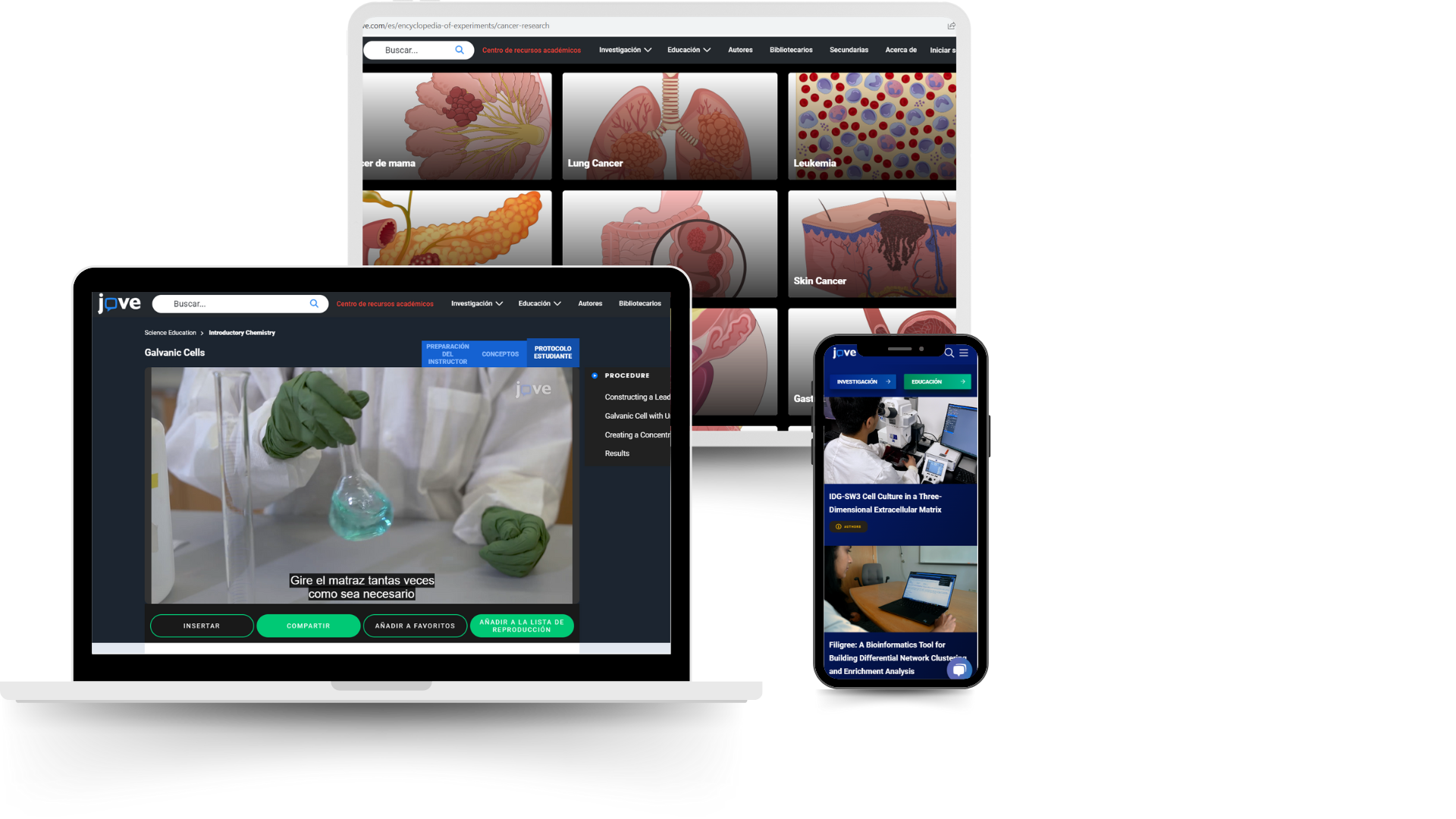 Herramientas digitales para captar la atención de los estudiantesDescubre el valor de JoVE para tu Universidad
Visualización > Lectura
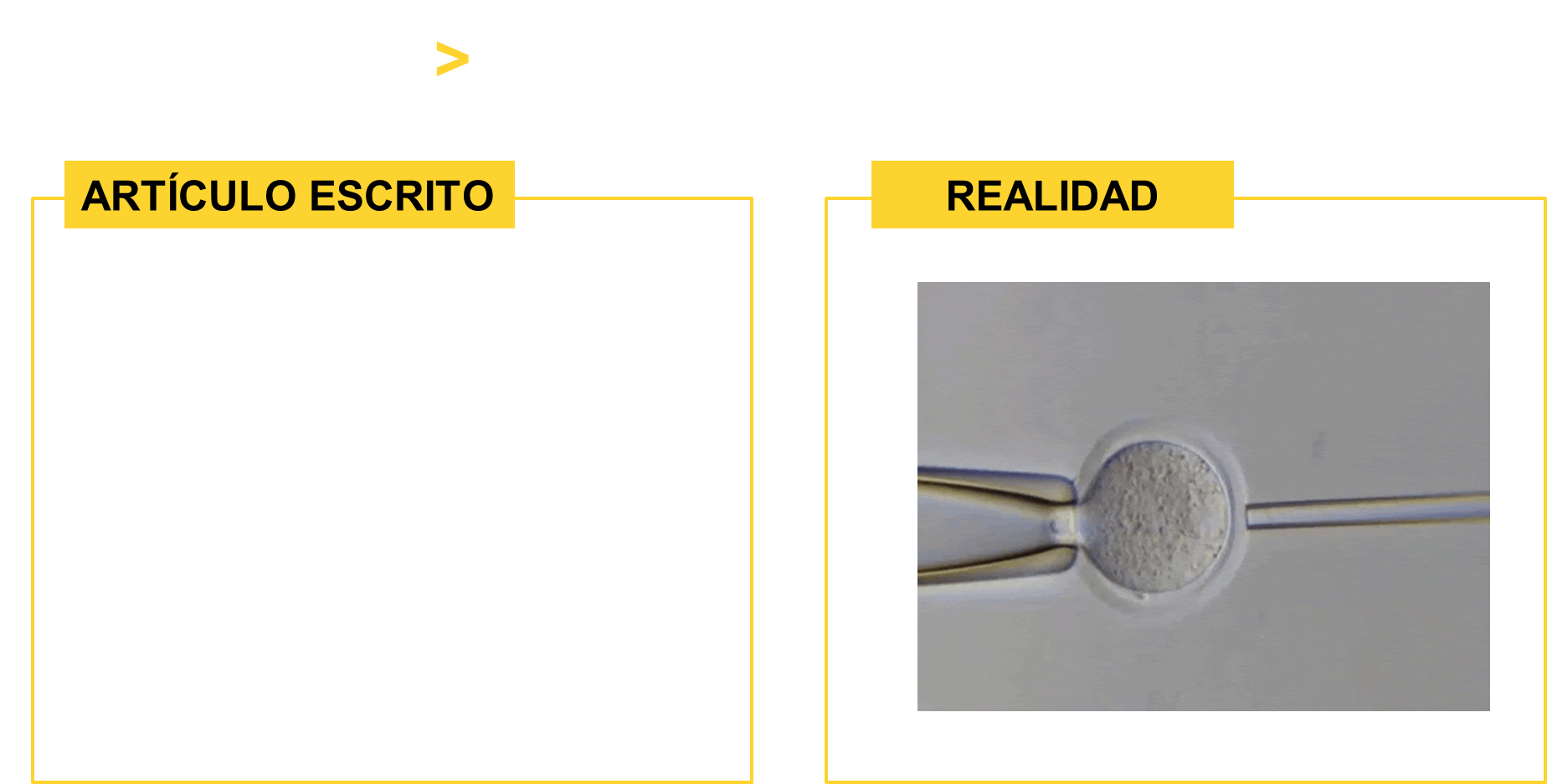 “Coloque el huso metafásico a las 3 en punto y sosténgalo con la pipeta de sujeción. Aplique pulsos piezoeléctricos para penetrar en la zona pelúcida. Toque la placa metafásica con la pipeta de enucleación. Aspire el huso y retire la pipeta”.
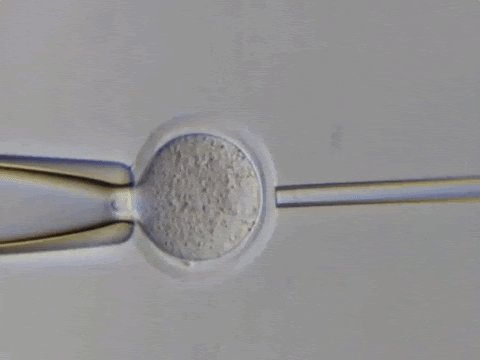 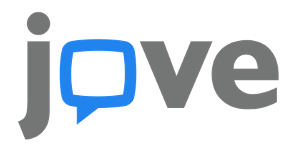 ¿Qué es JoVE?
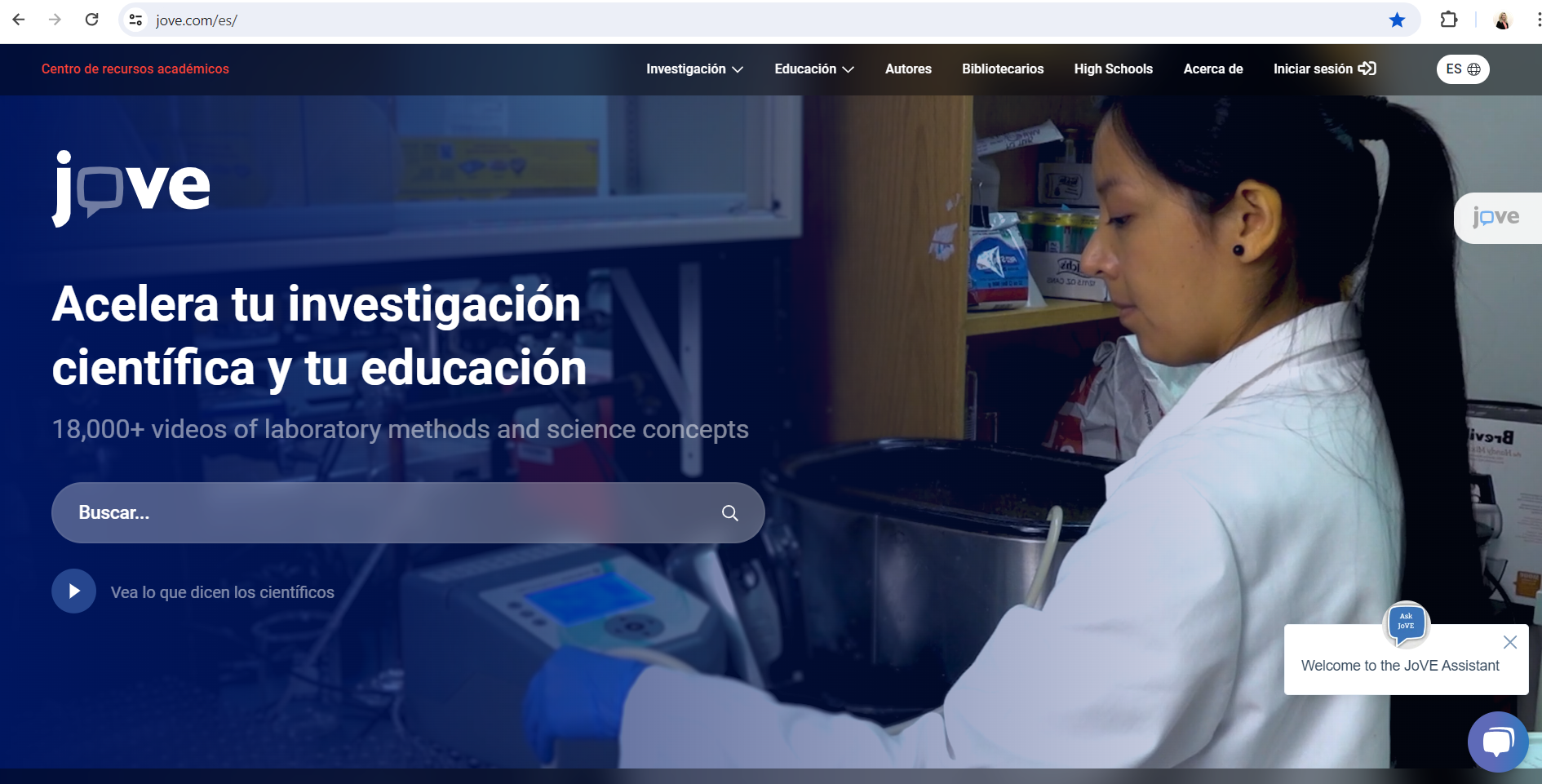 www.jove.com
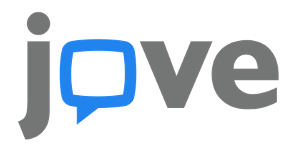 Videos Educativos
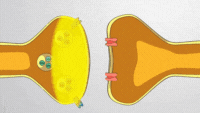 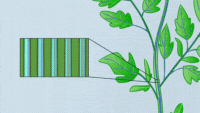 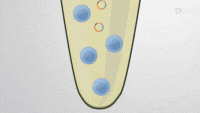 Protocolos y técnicas
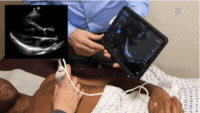 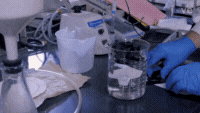 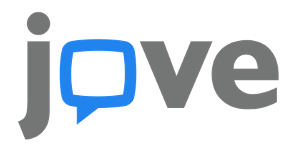 Más de 13 áreasMás de 18,000 videos
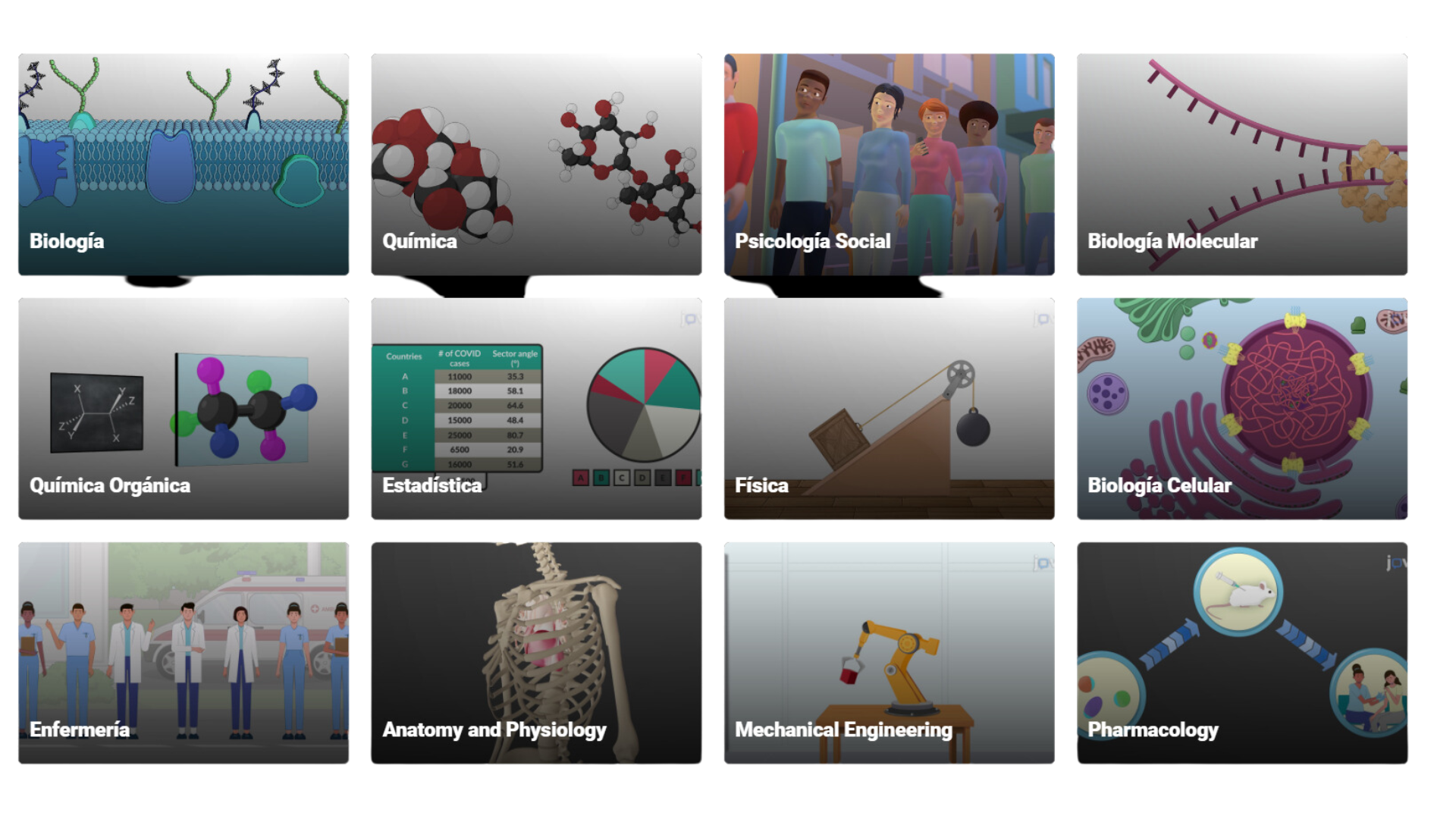 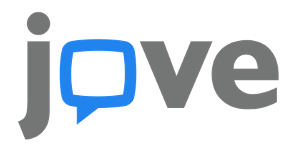 Soporte Personalizado
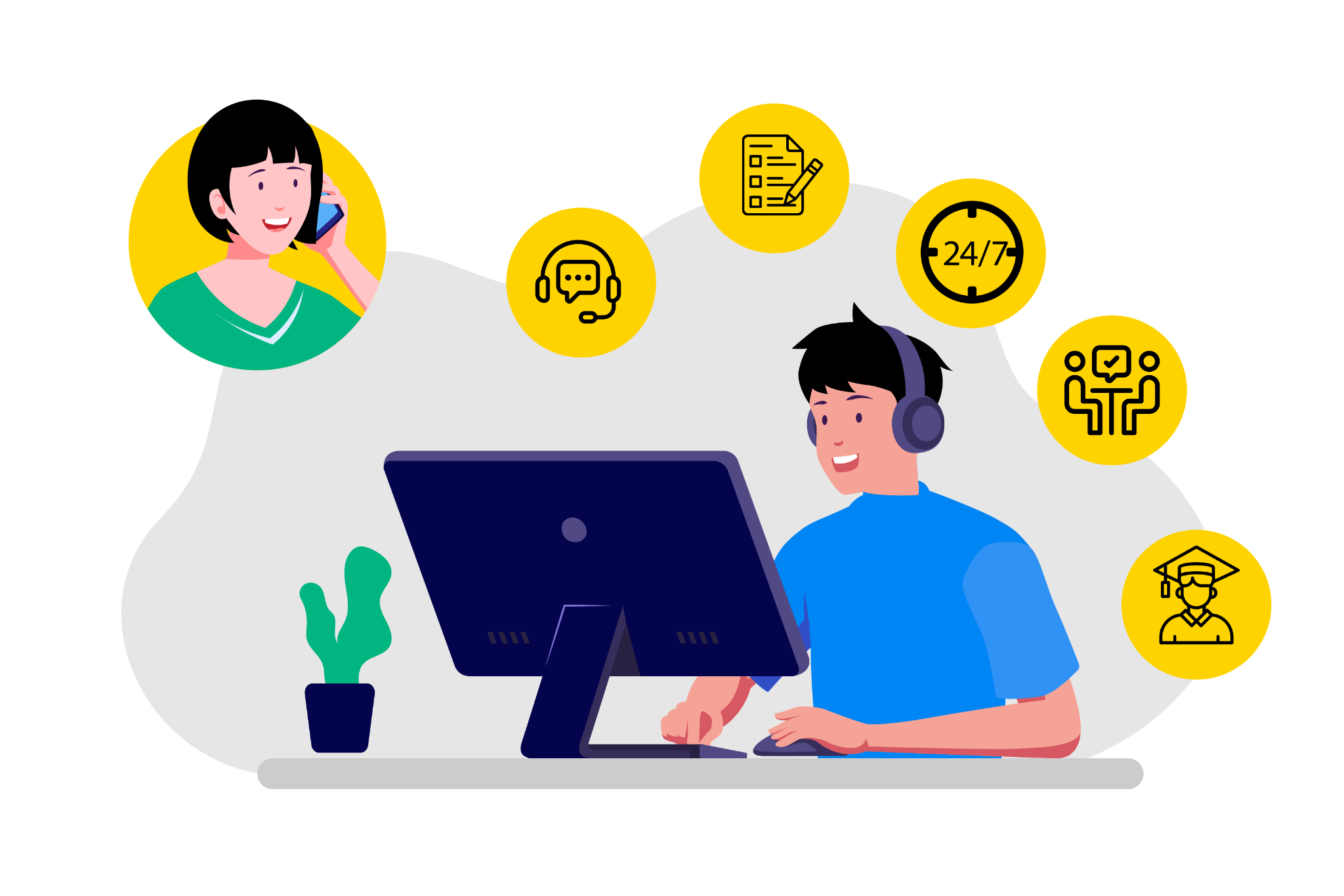 1
Listas de reproducción relacionadas a cada asignatura
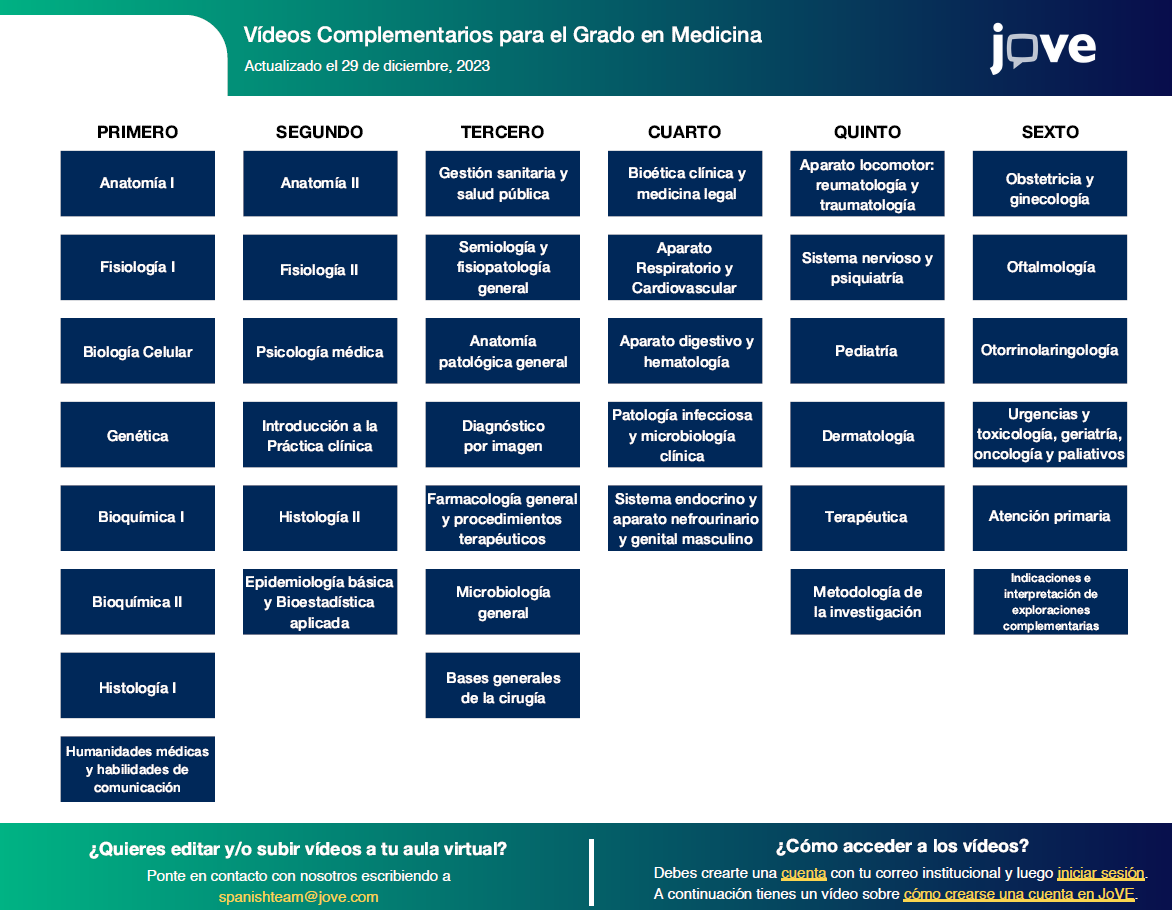 [Speaker Notes: Reemplazar – LATAM TEAM – LIBROS DE TEXTO]
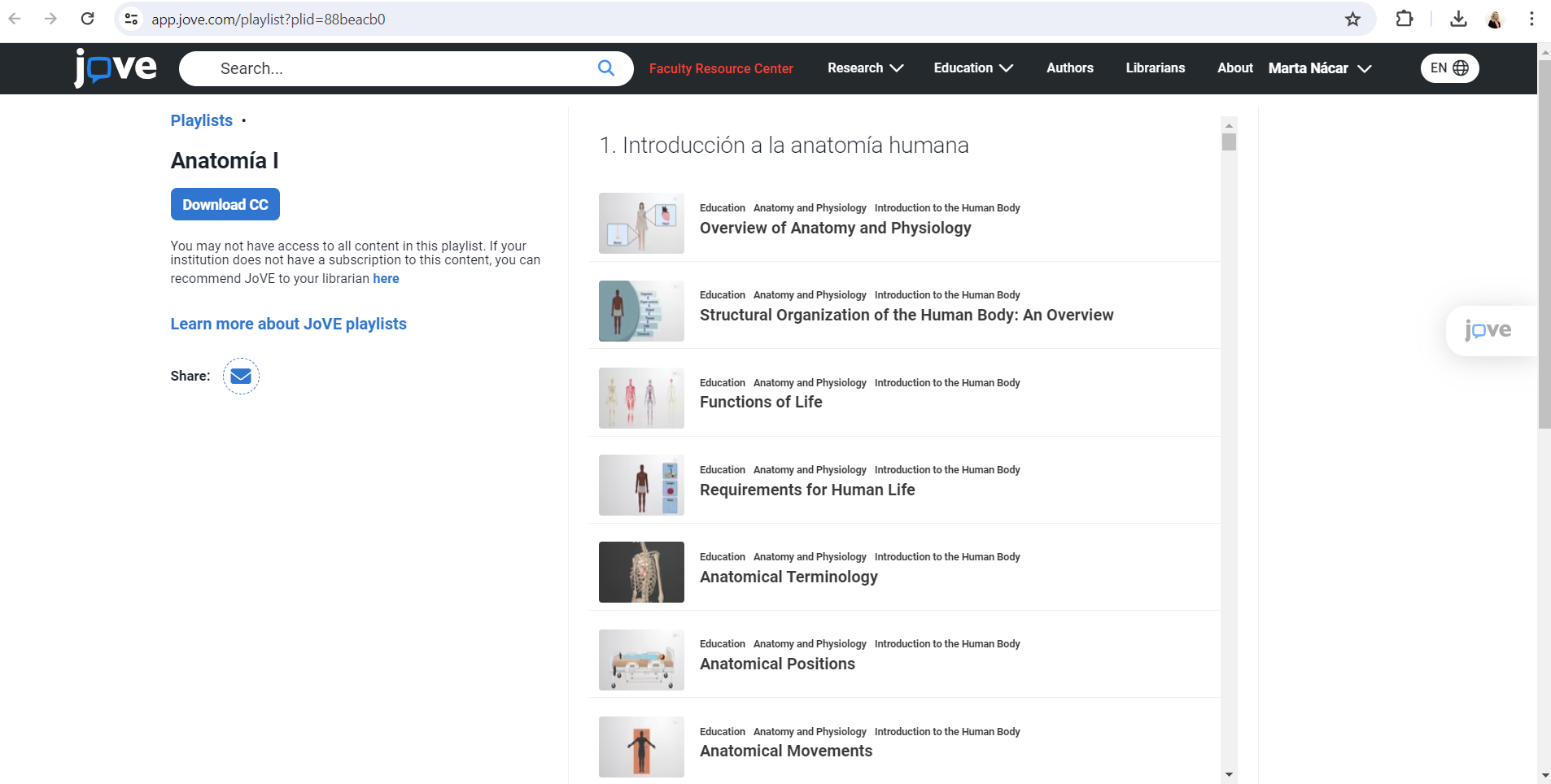 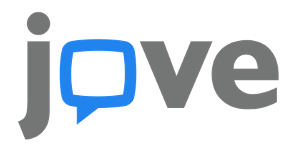 Soporte Personalizado
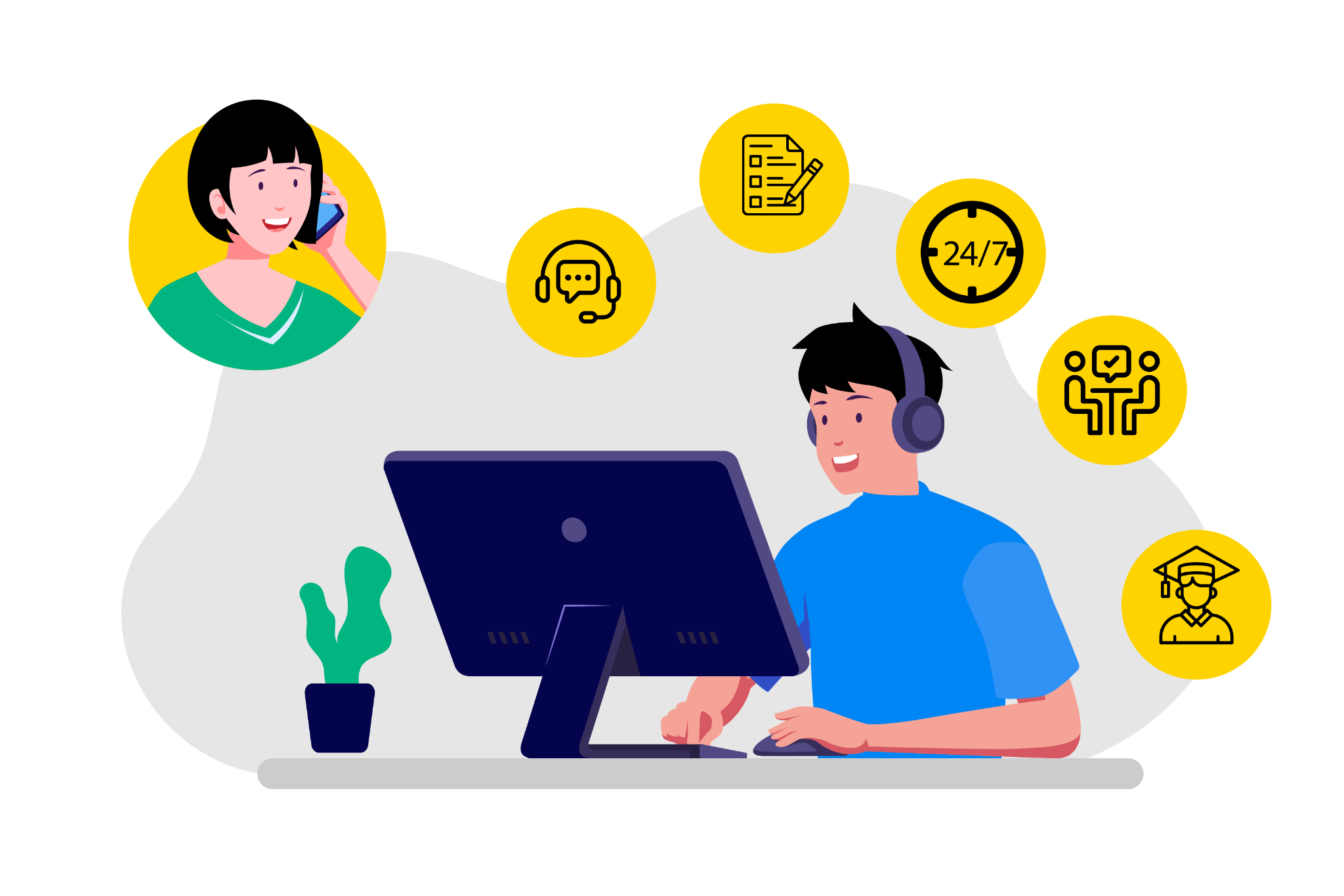 1
Listas de reproducción relacionadas a cada asignatura
2
Formaciones institucionales y departamentales 
(online, presencial o híbridas)
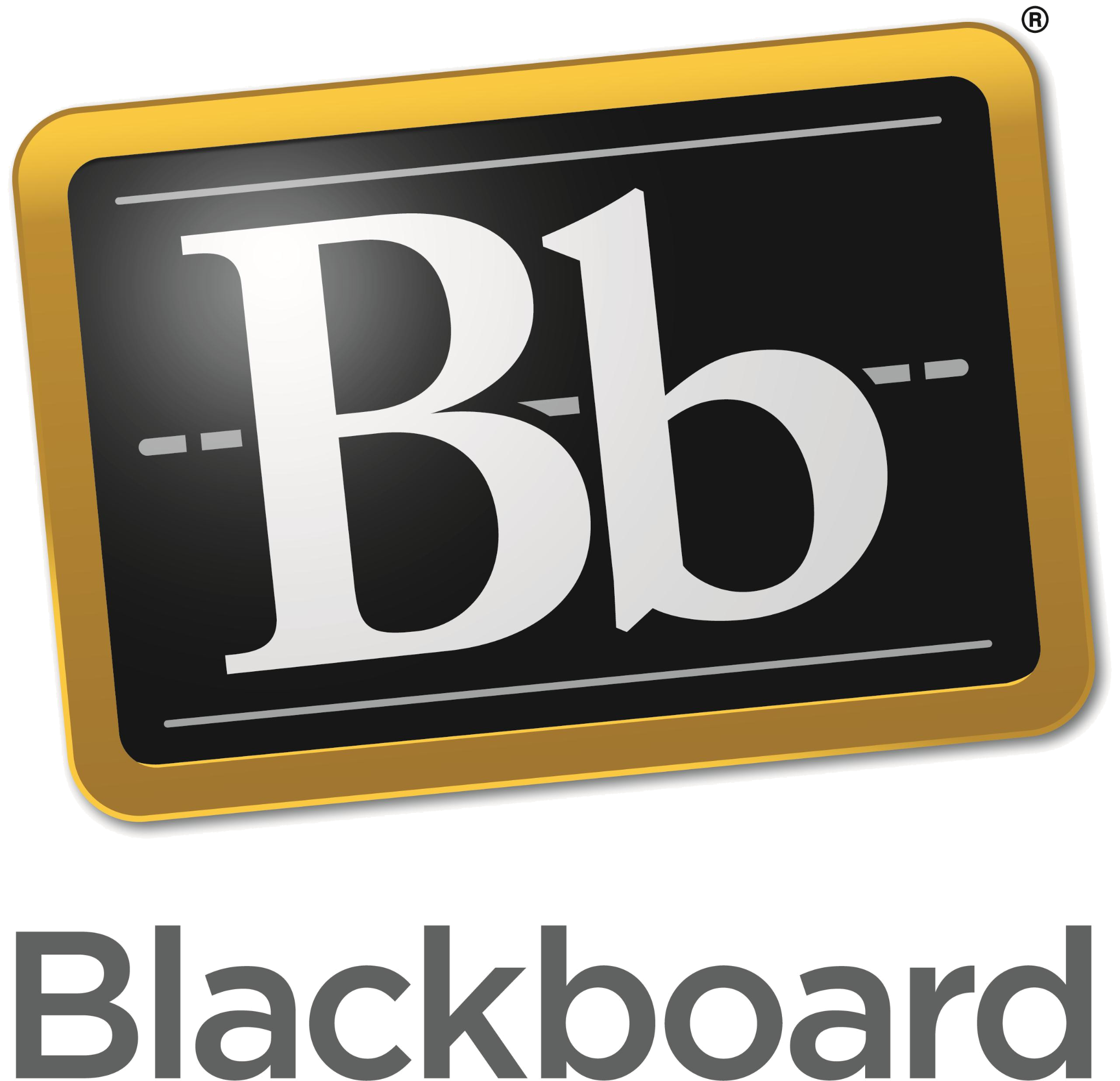 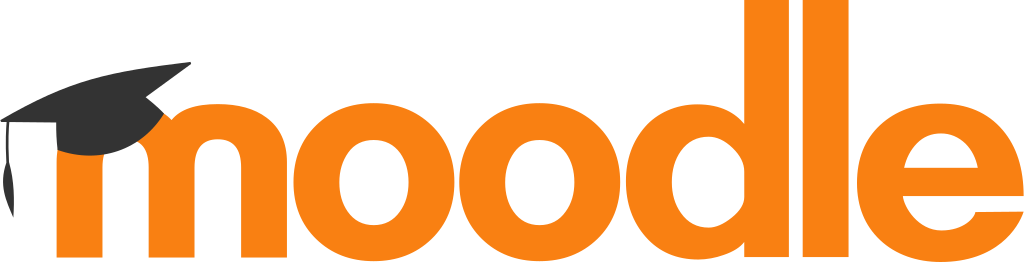 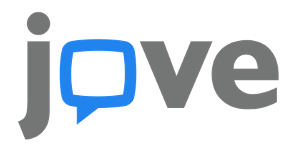 Soporte Personalizado
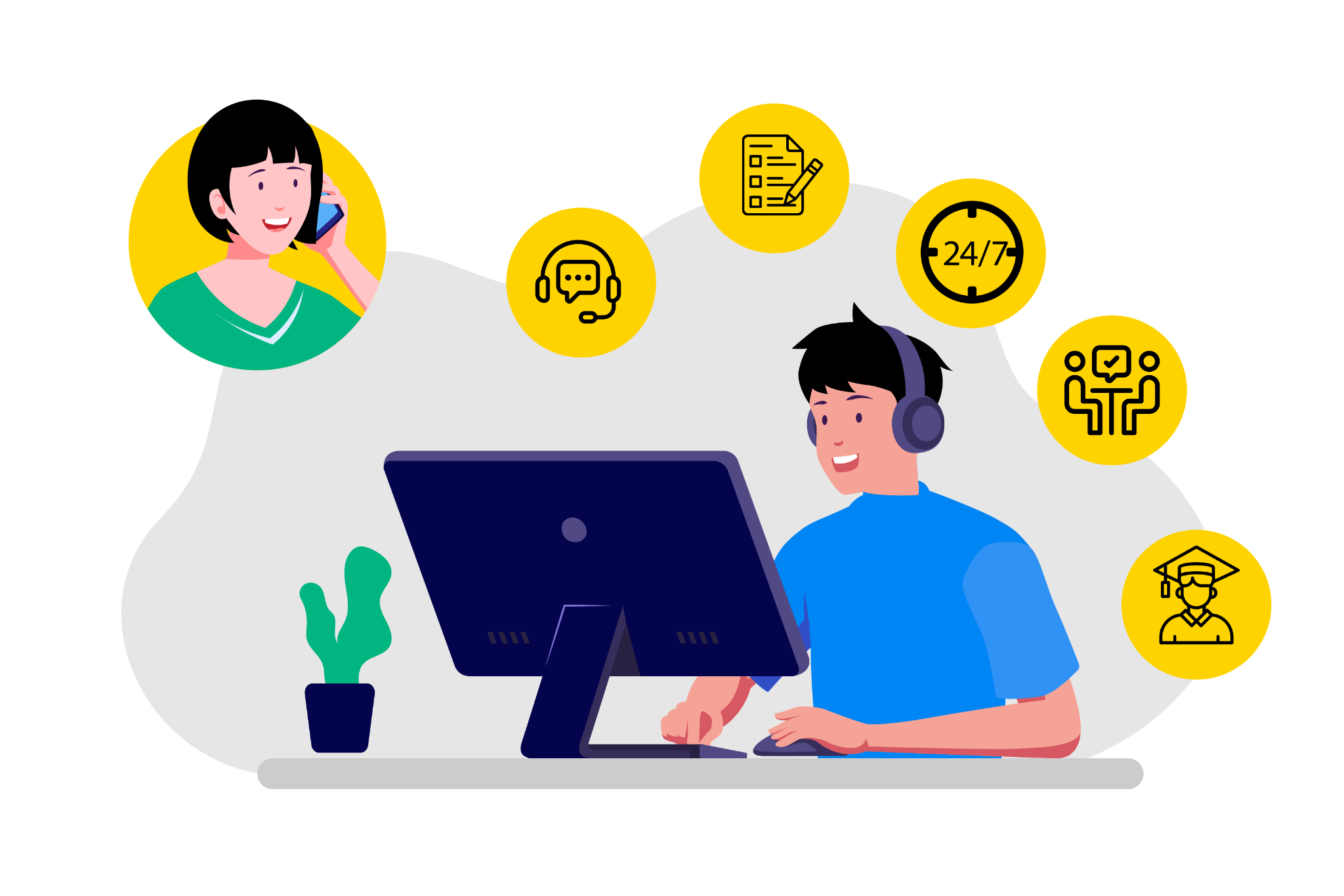 1
Listas de reproducción relacionadas a cada asignatura
2
Formaciones institucionales y departamentales (online, presencial o híbridas)
3
Reuniones 1:1
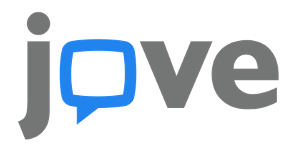 Soporte Personalizado
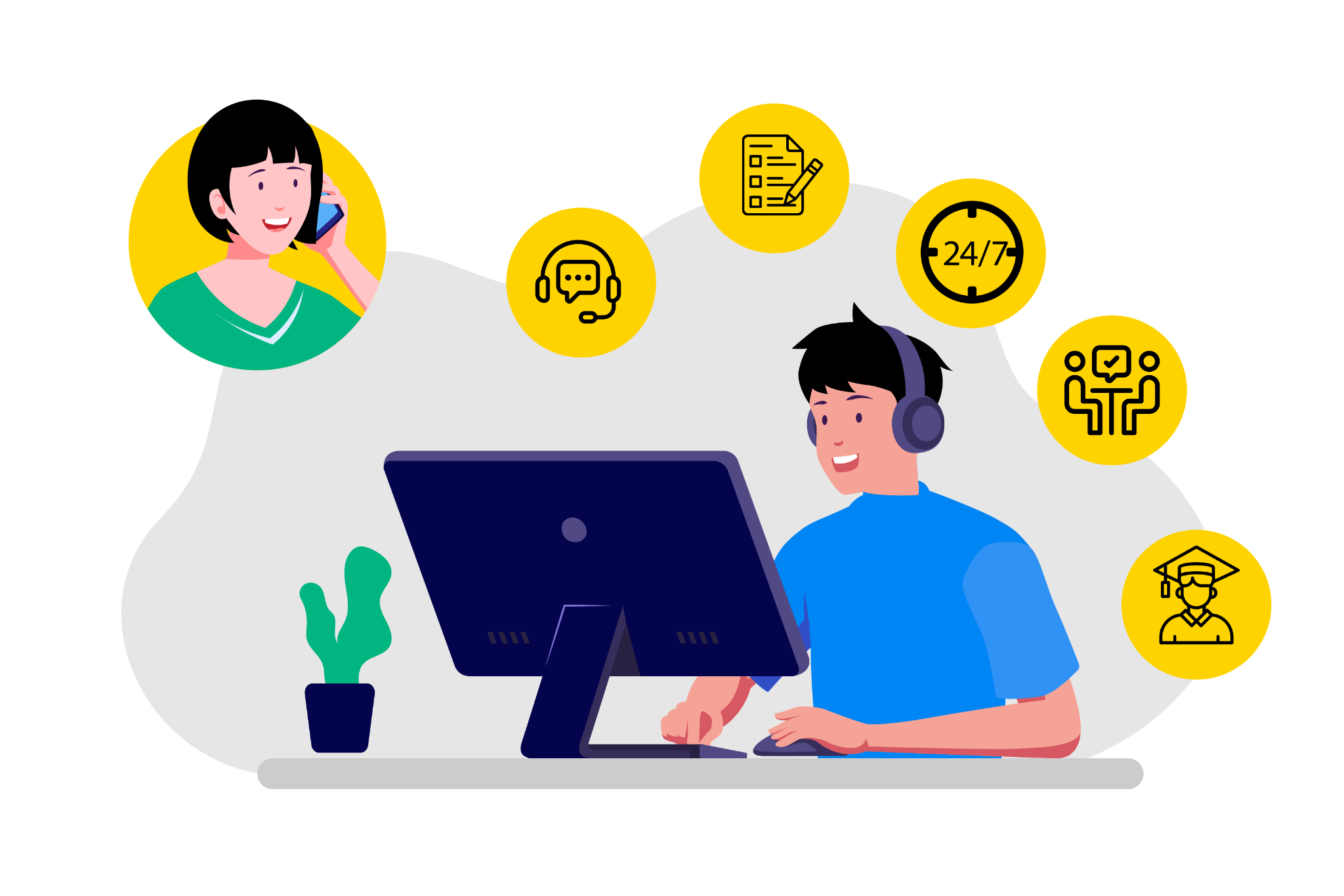 1
Listas de reproducción relacionadas a cada asignatura
2
Formaciones institucionales y departamentales (online, presencial o híbridas)
3
Reuniones 1:1
4
Proyectos personalizados
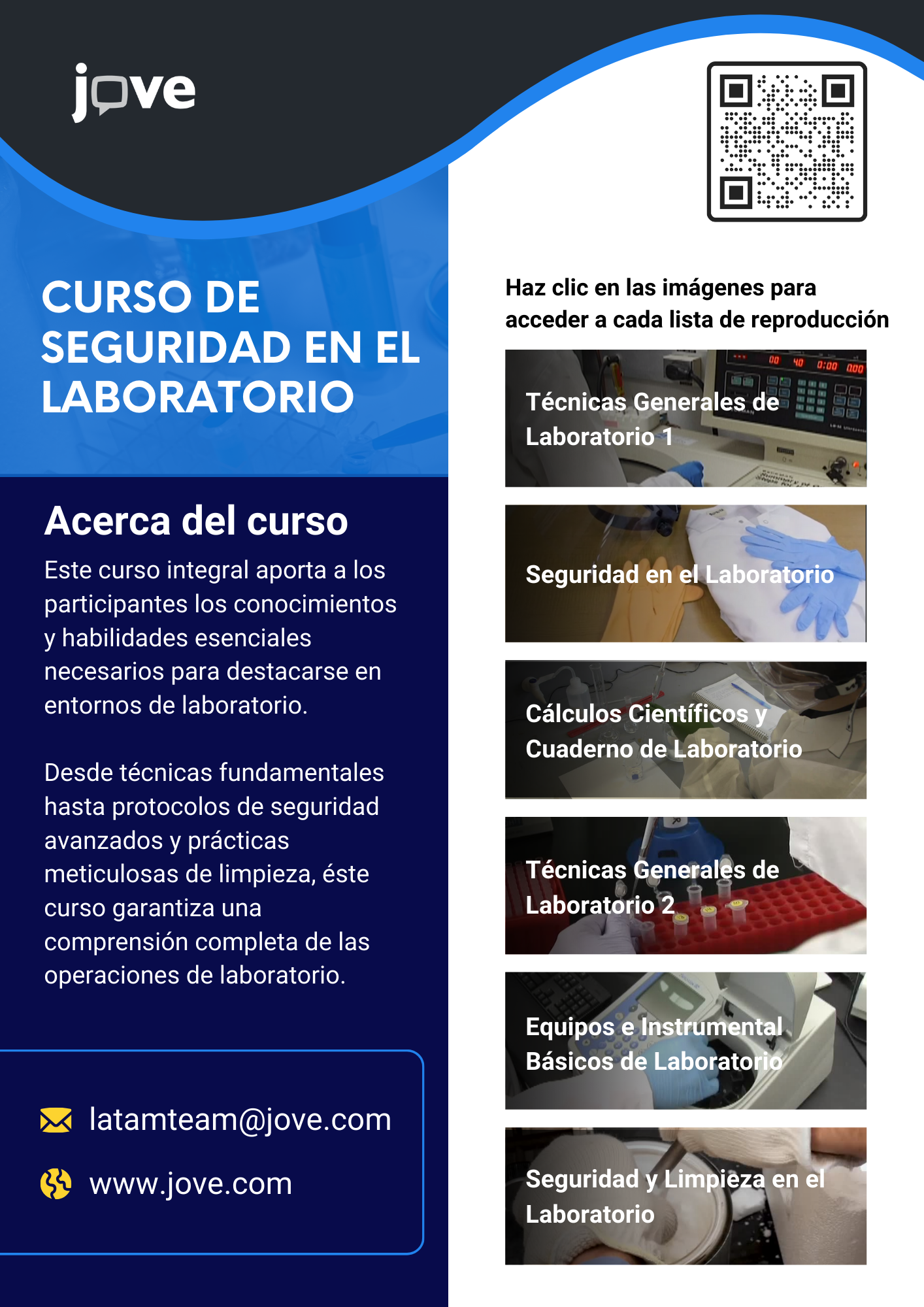 Apoya las carreras de tu universidad
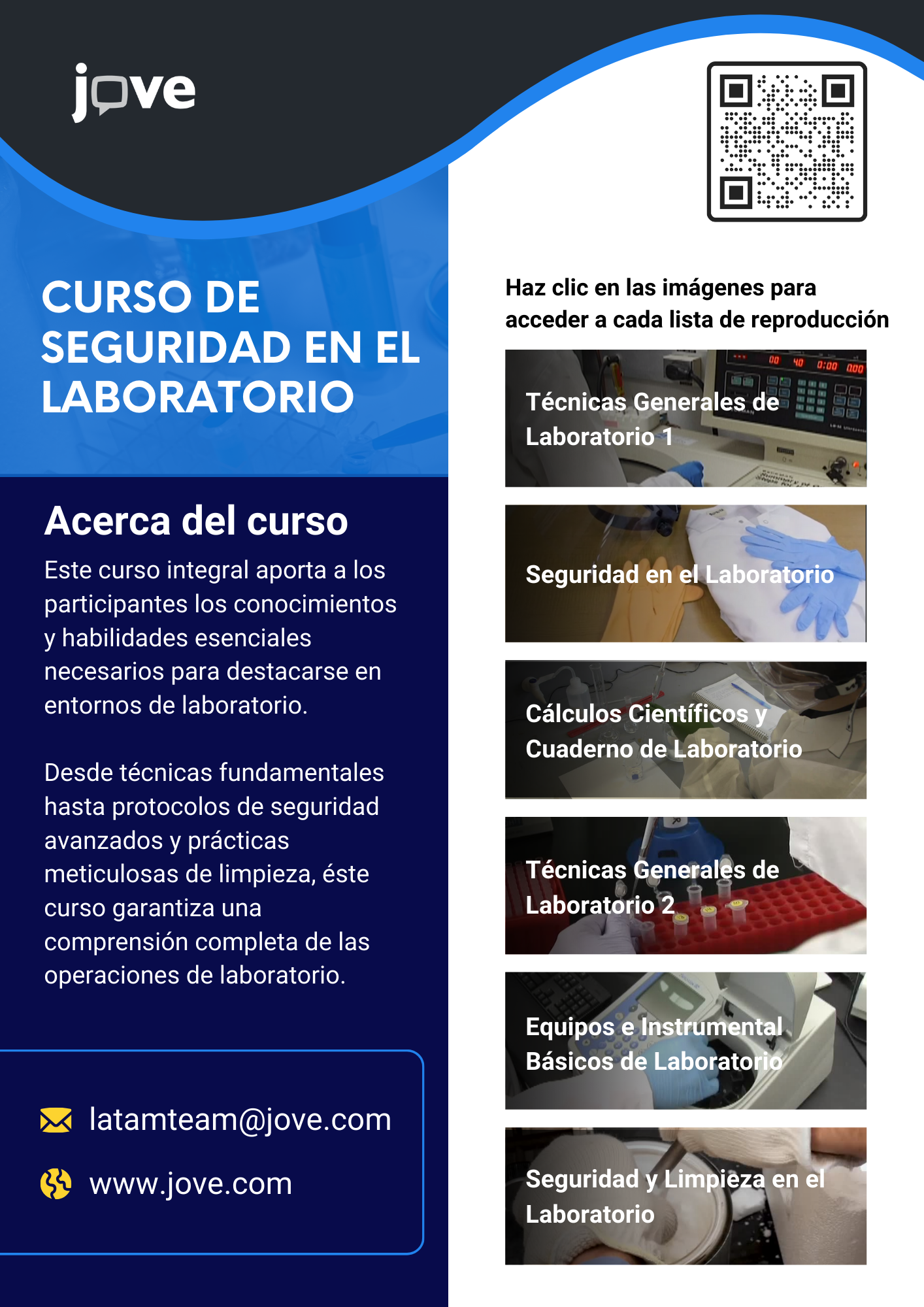 [Speaker Notes: LATAM TEAM]
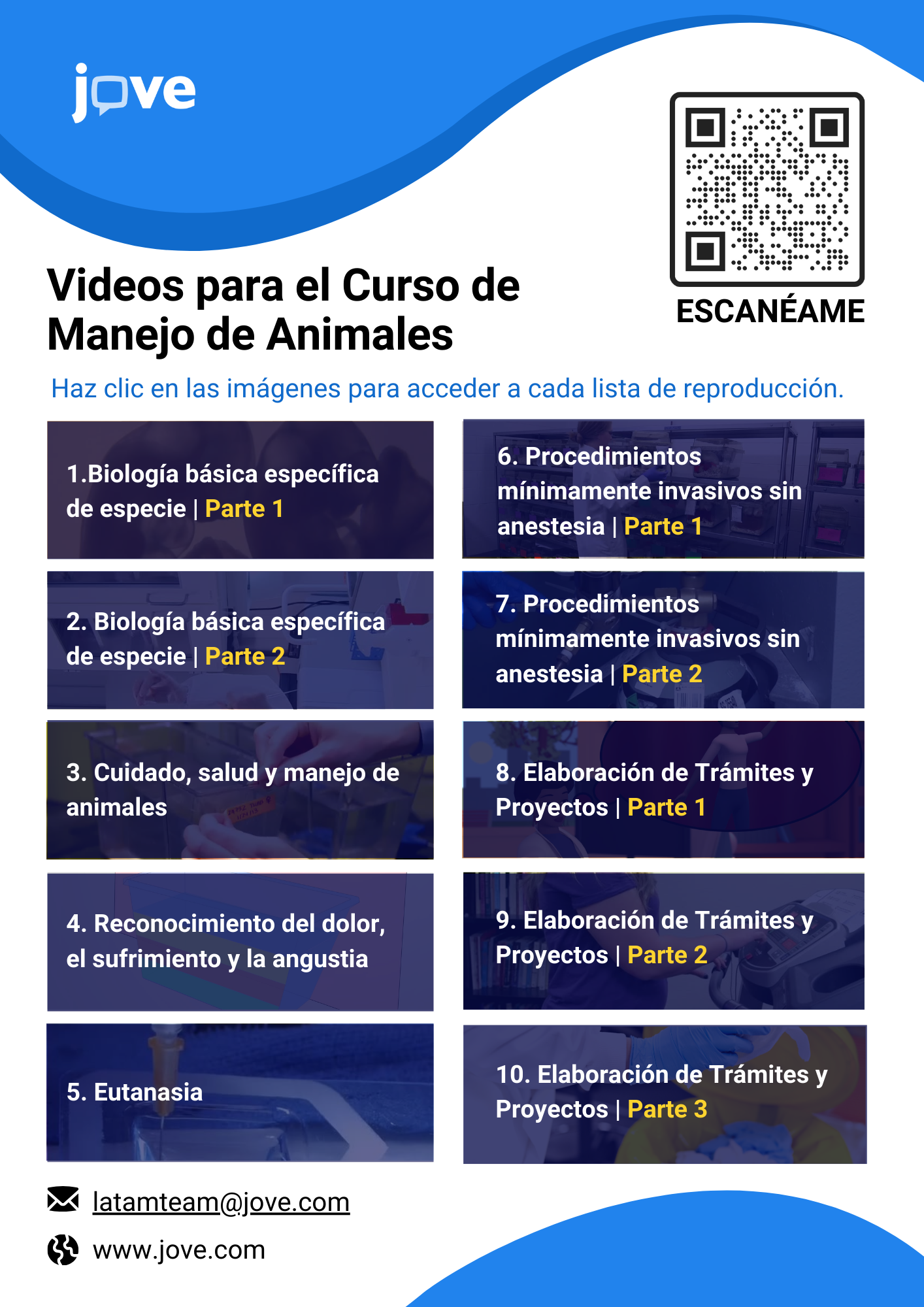 Apoya los cursos de tu universidad
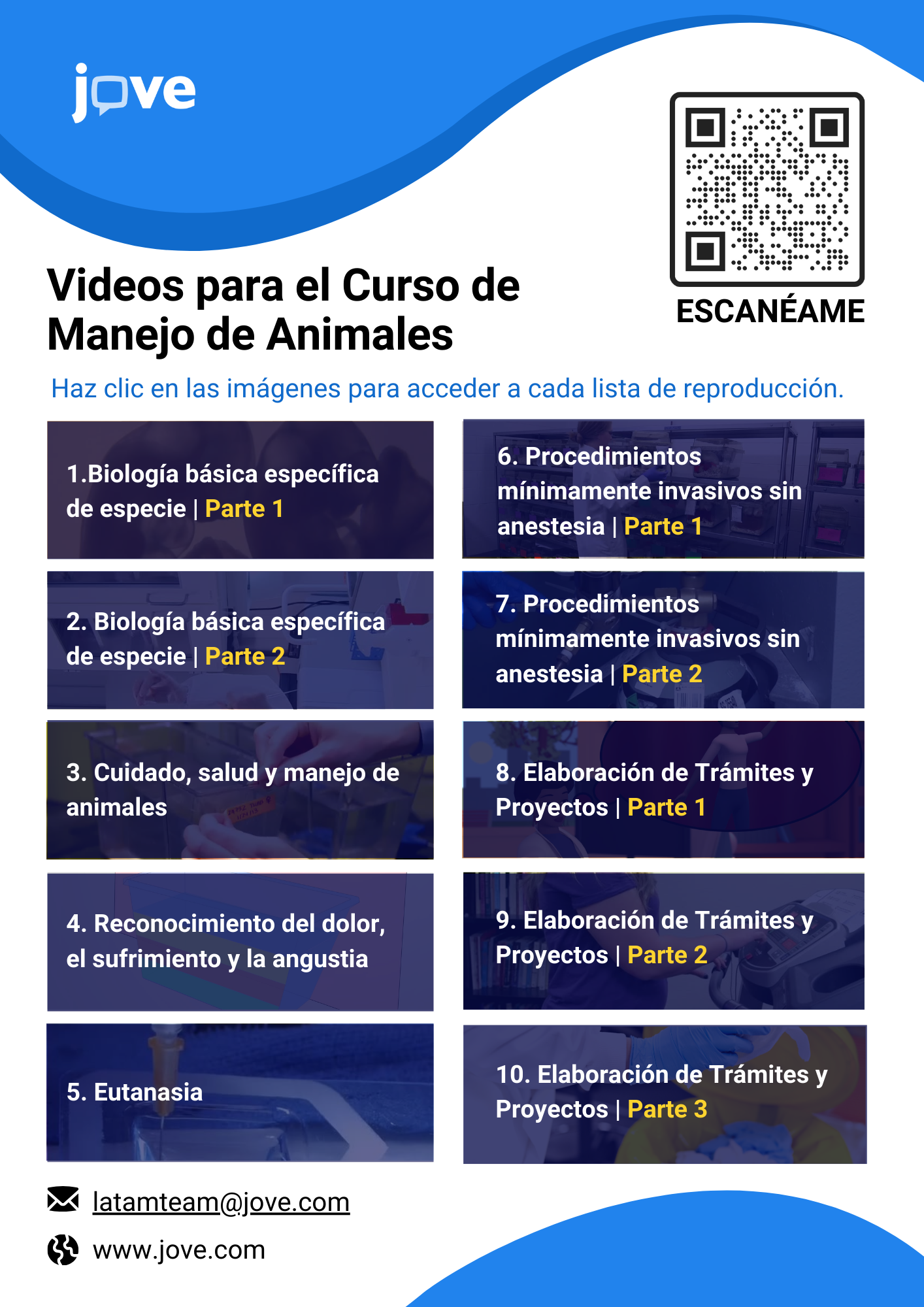 Más de 35 universidades clientes en Latinoamérica
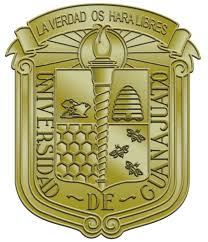 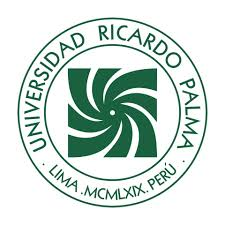 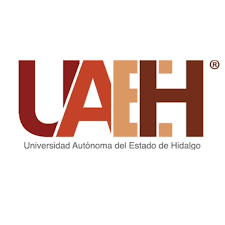 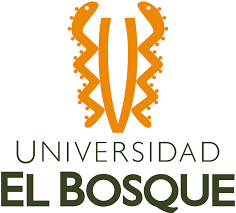 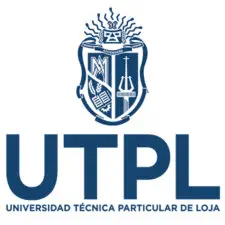 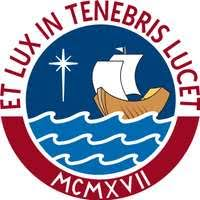 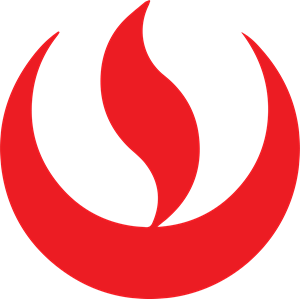 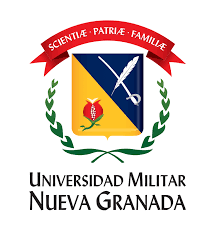 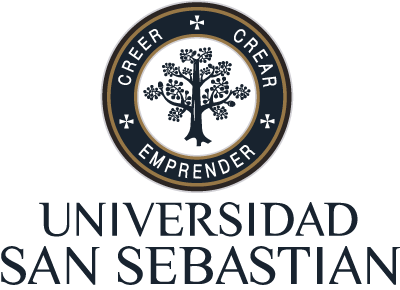 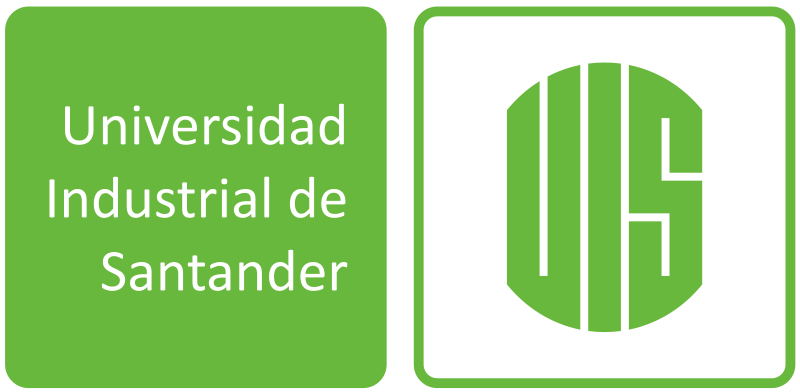 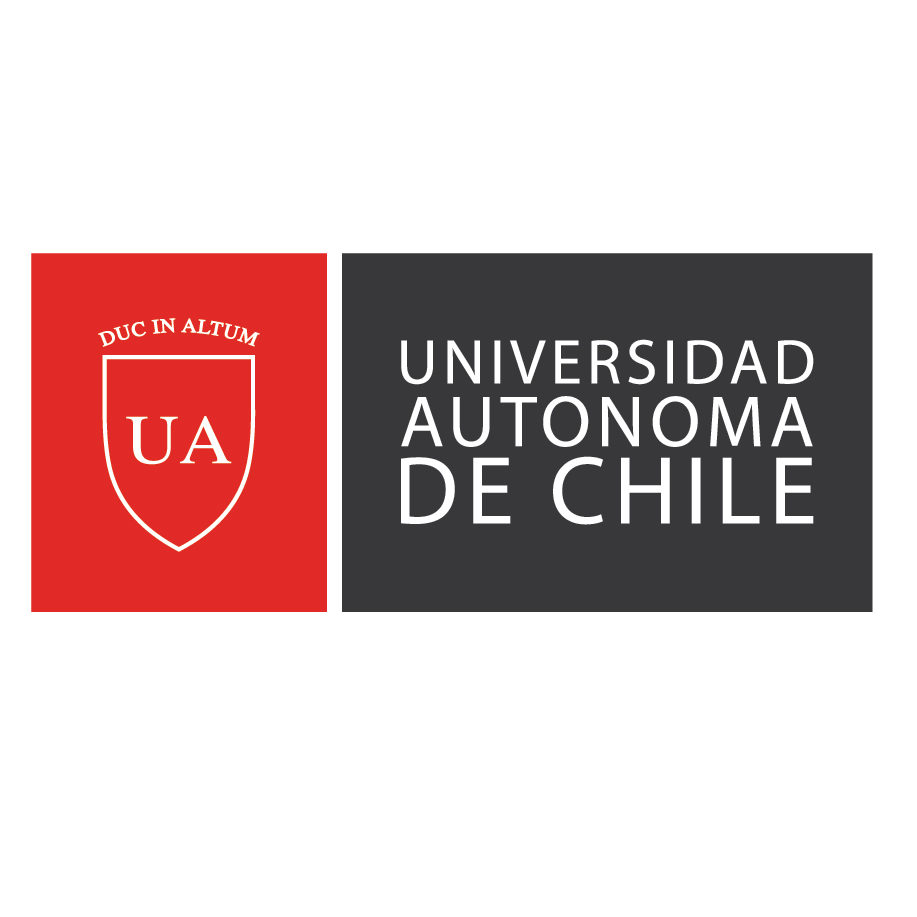 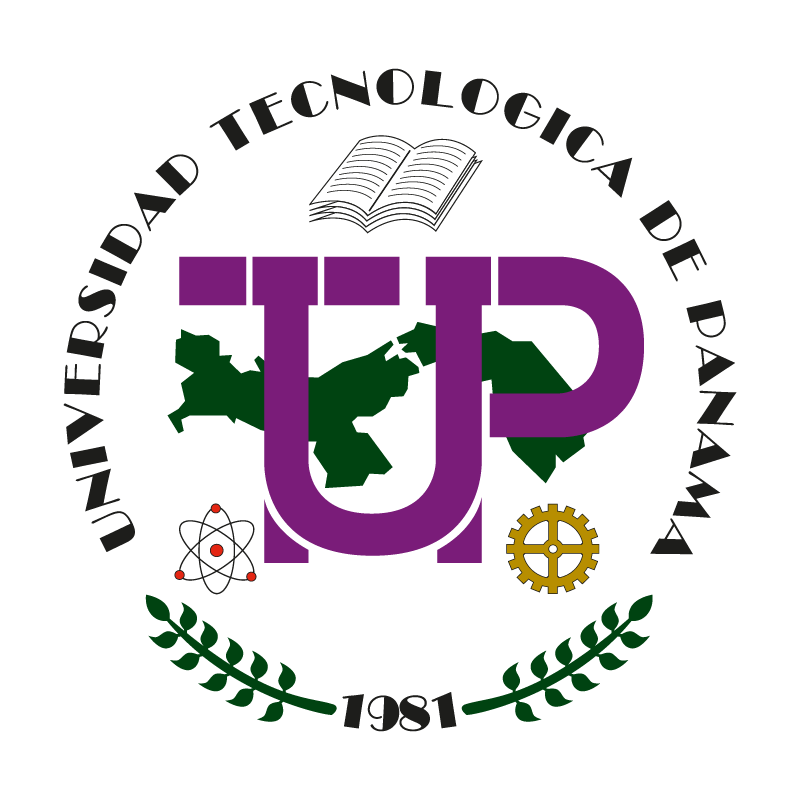 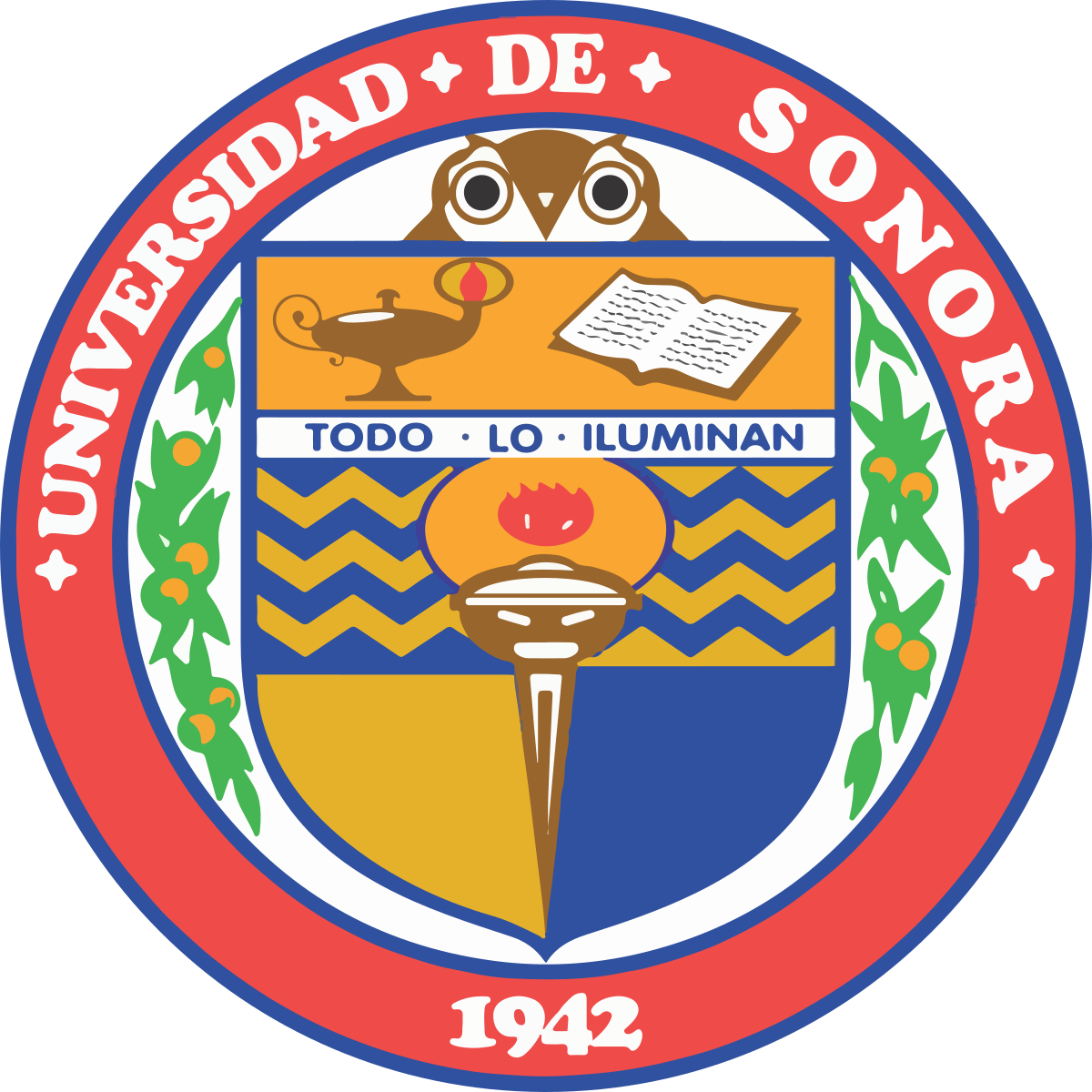 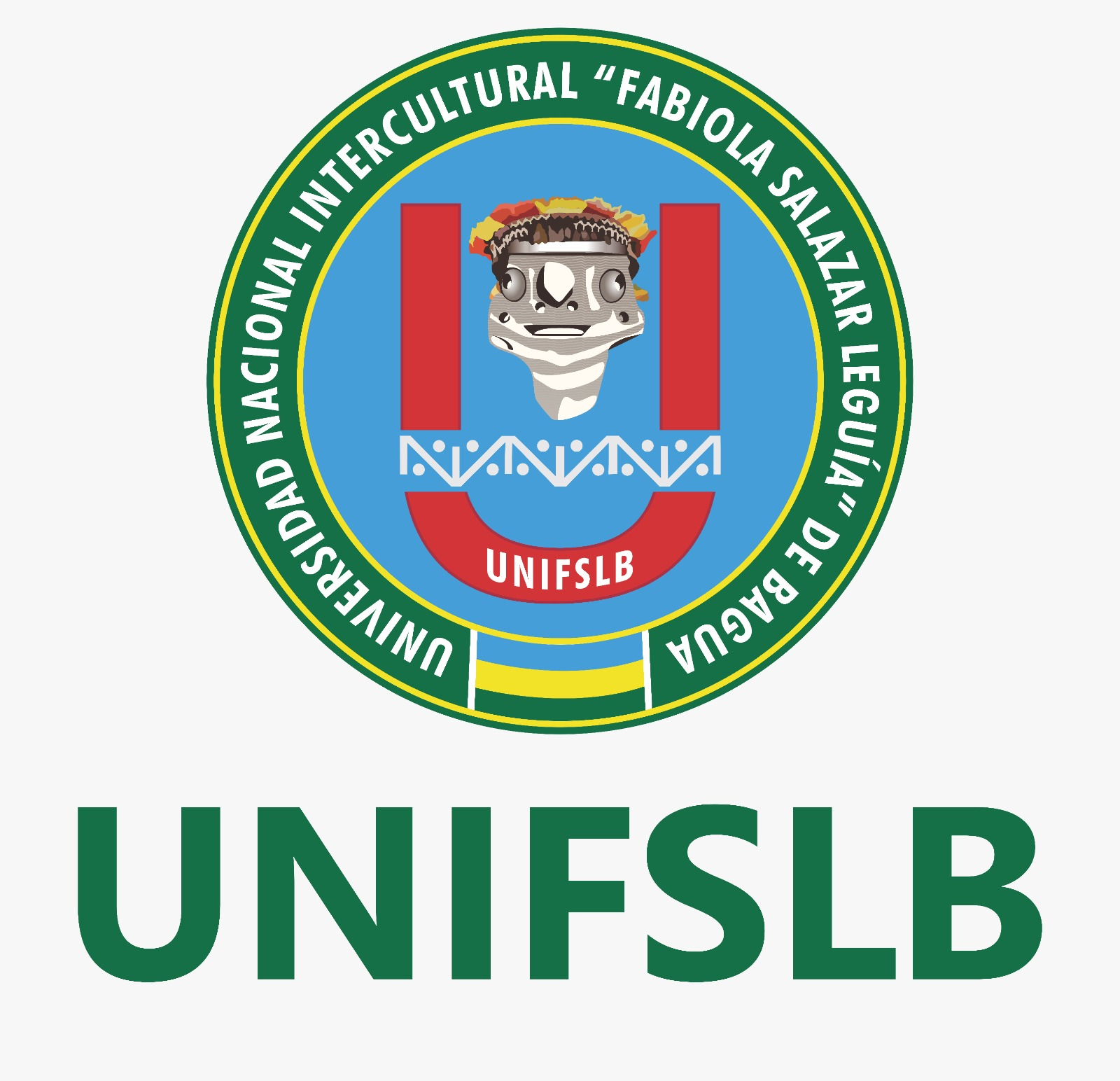 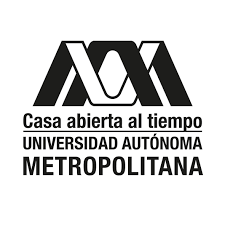 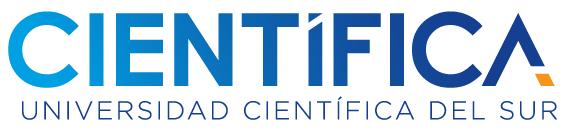 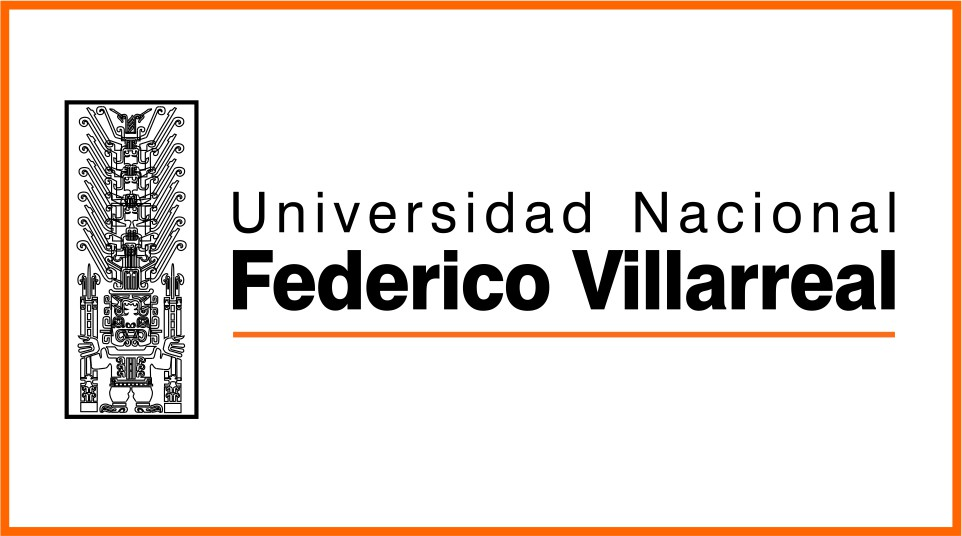 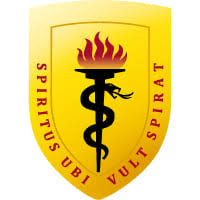 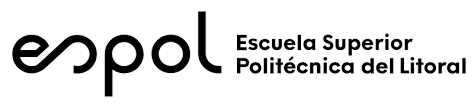 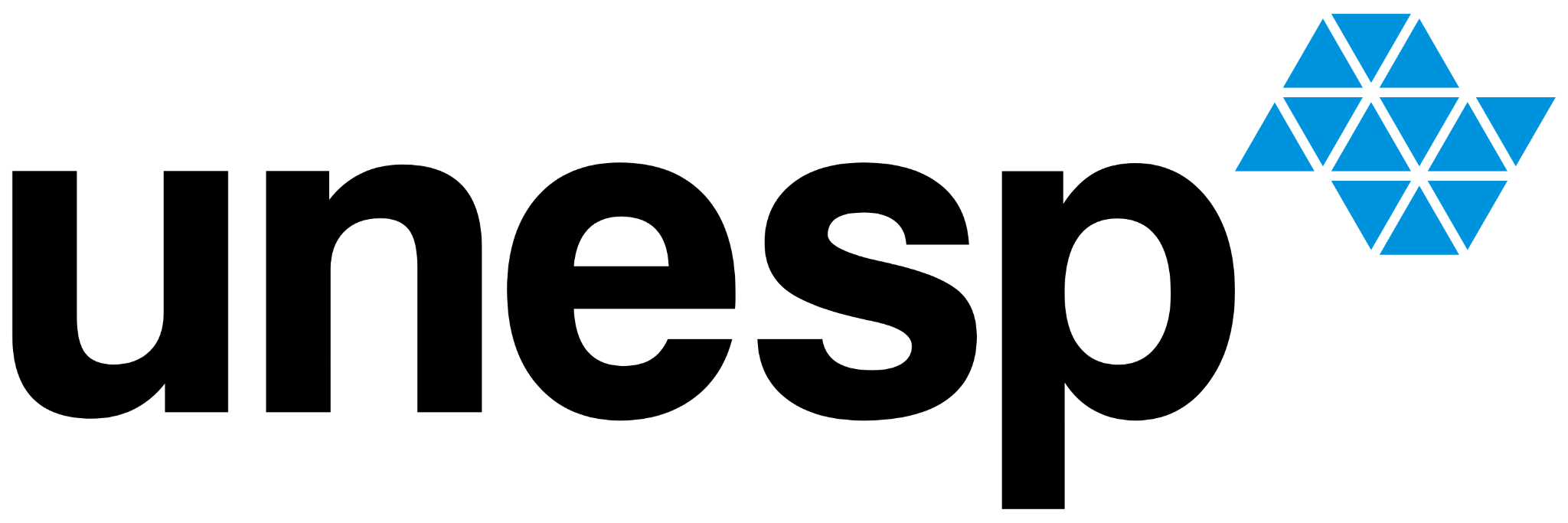 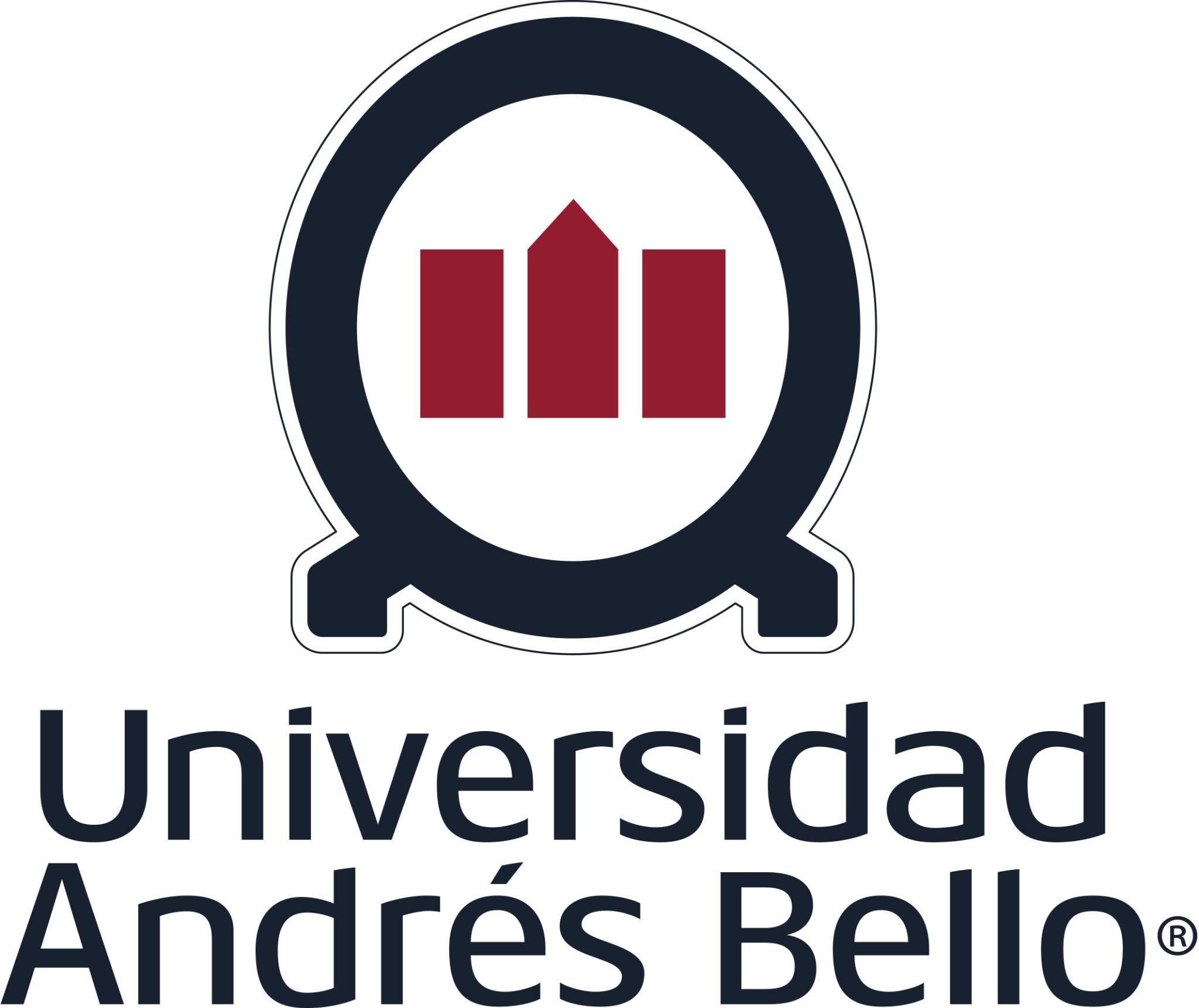 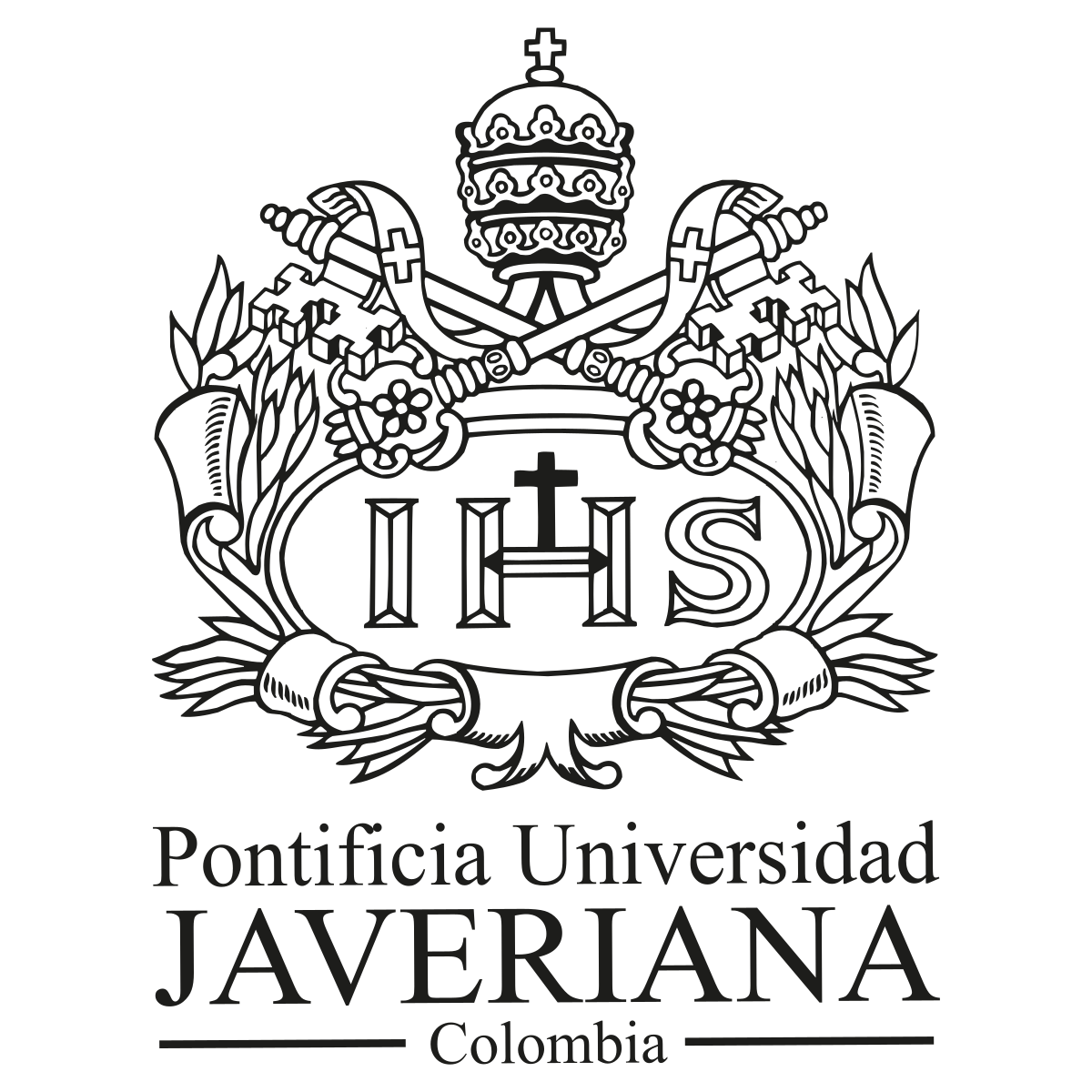 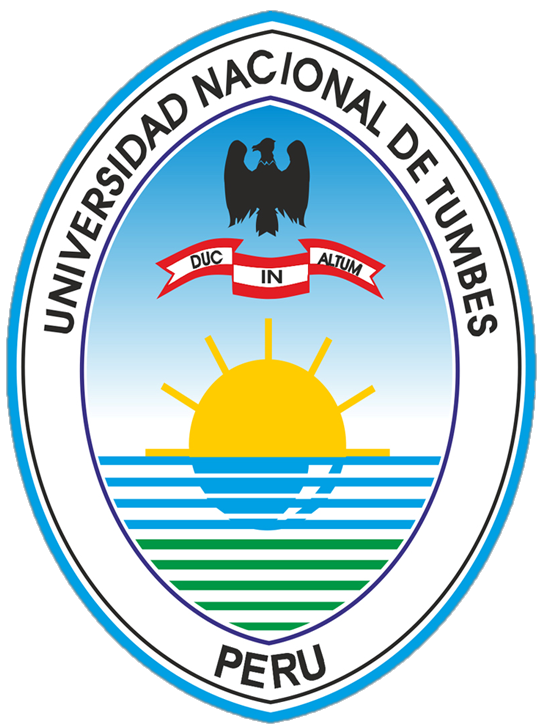 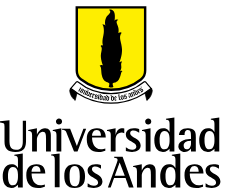 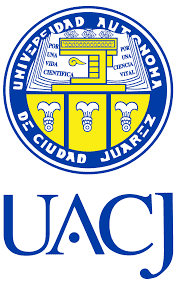 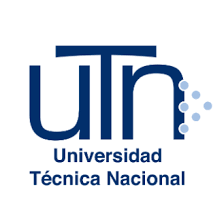 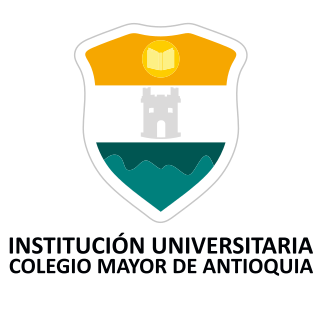 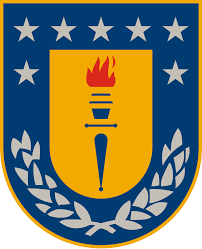 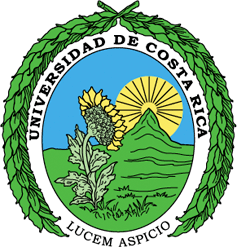 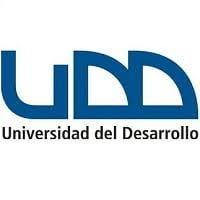 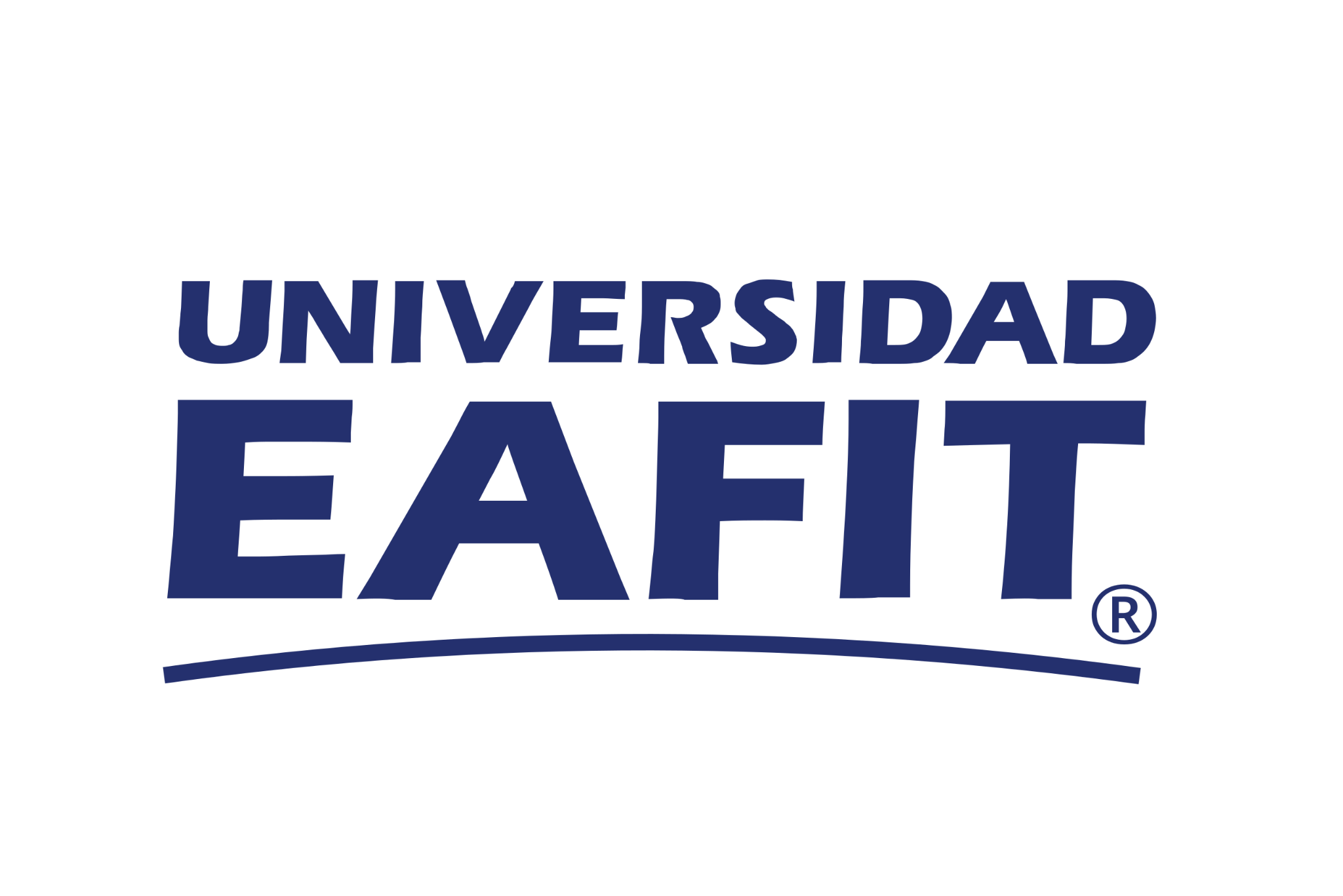 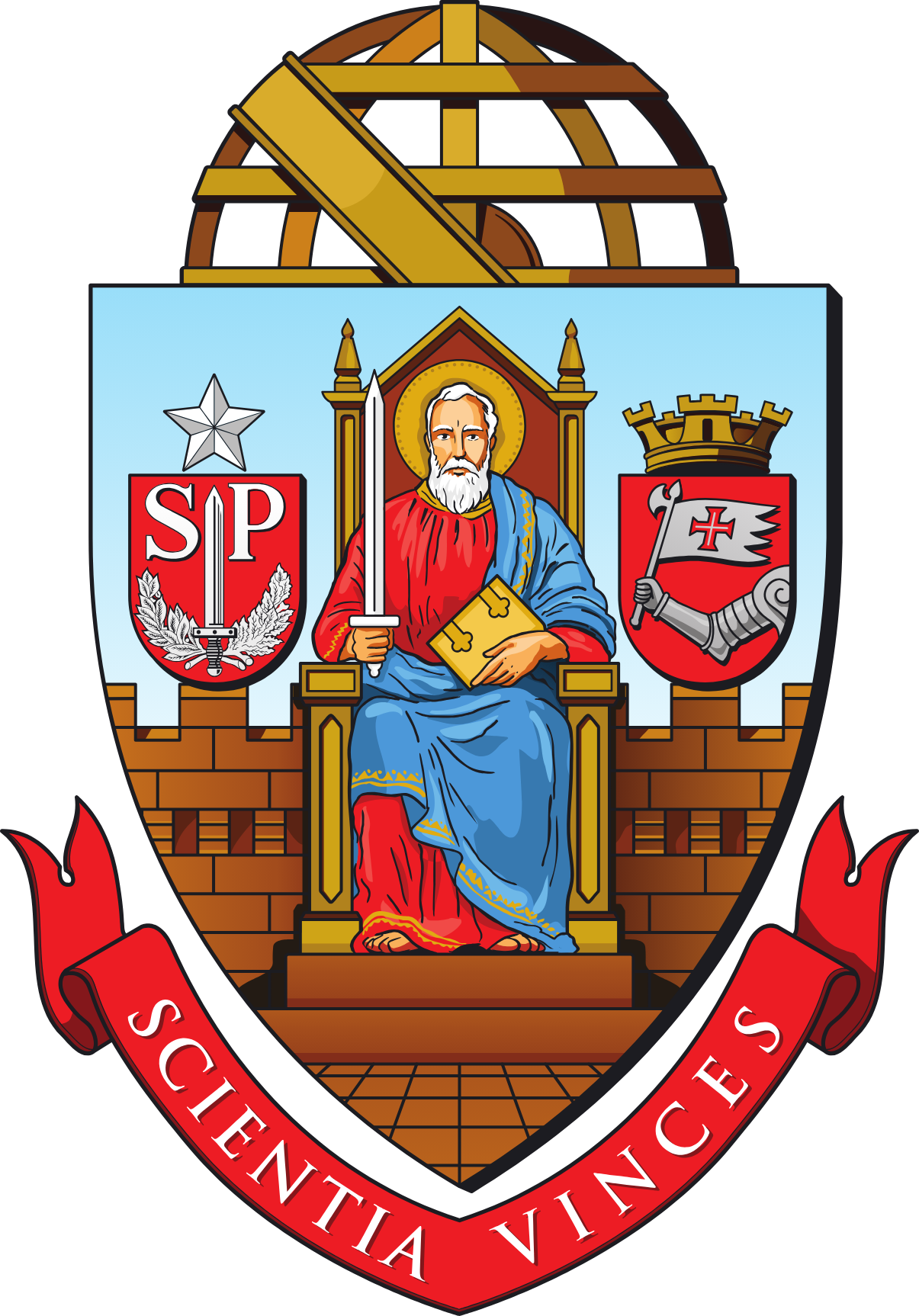 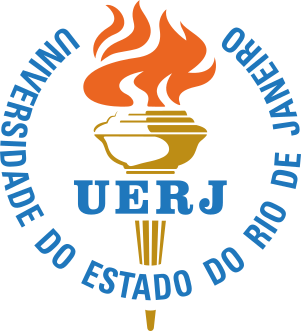 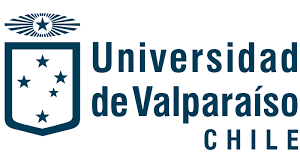 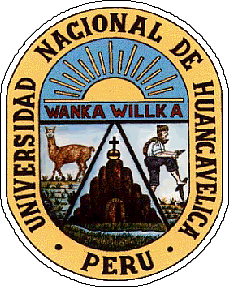 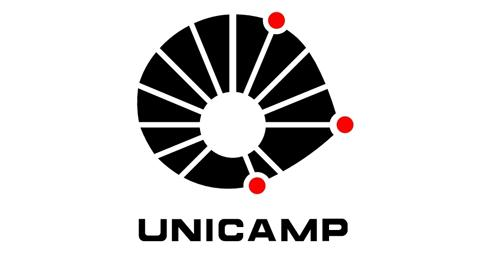 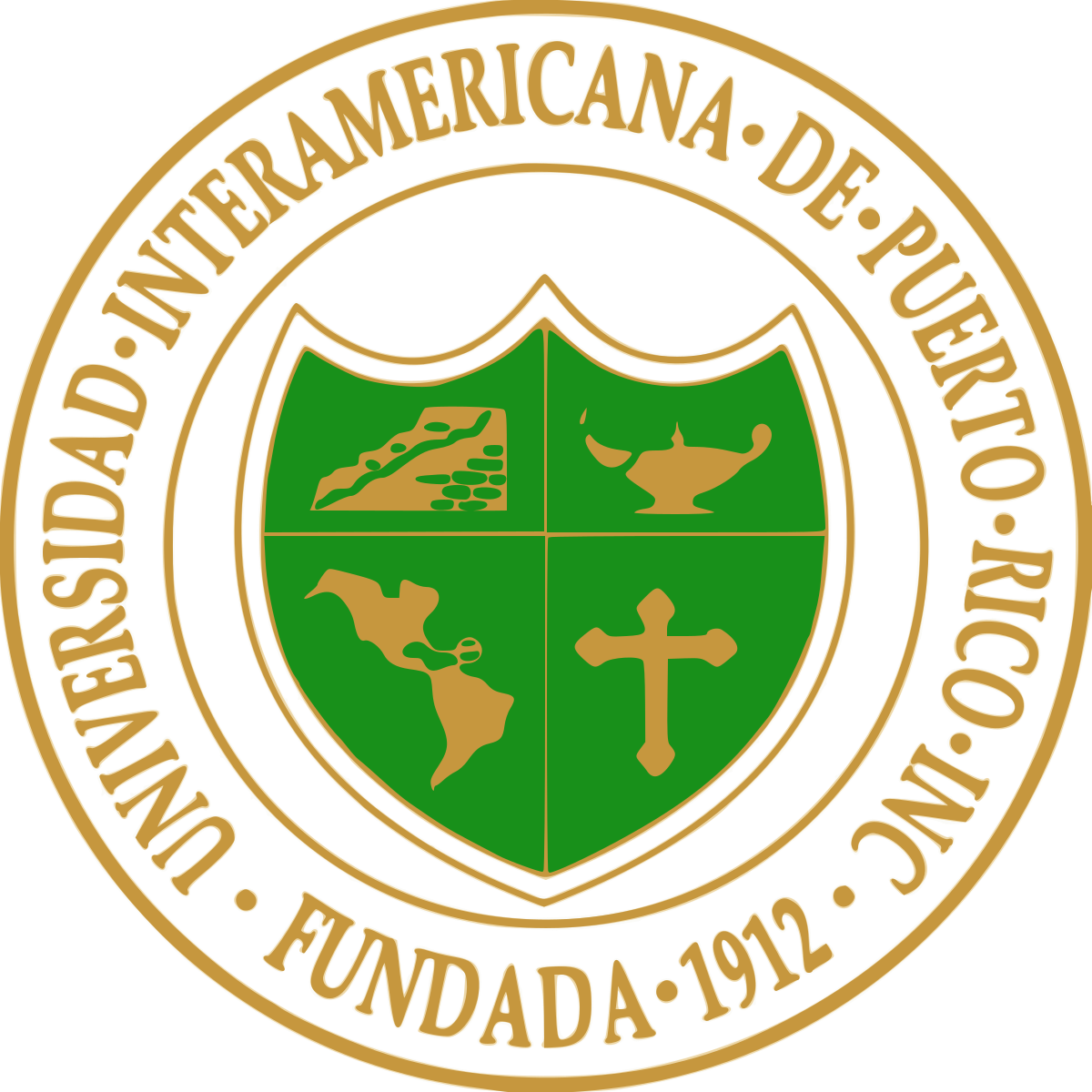 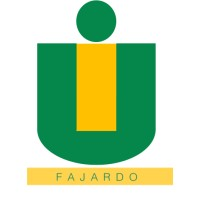 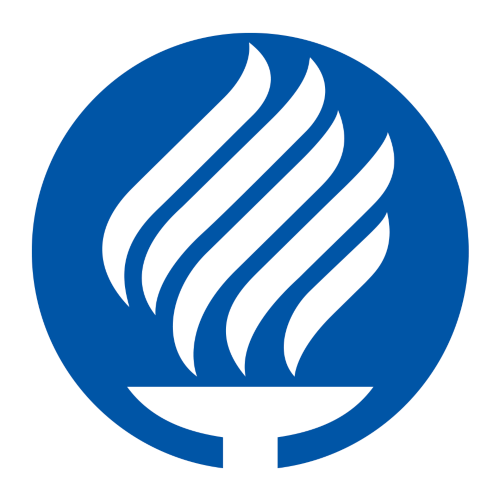 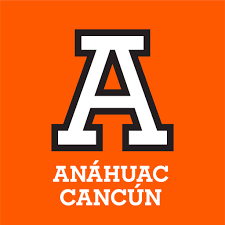 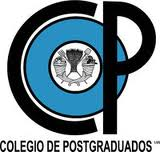 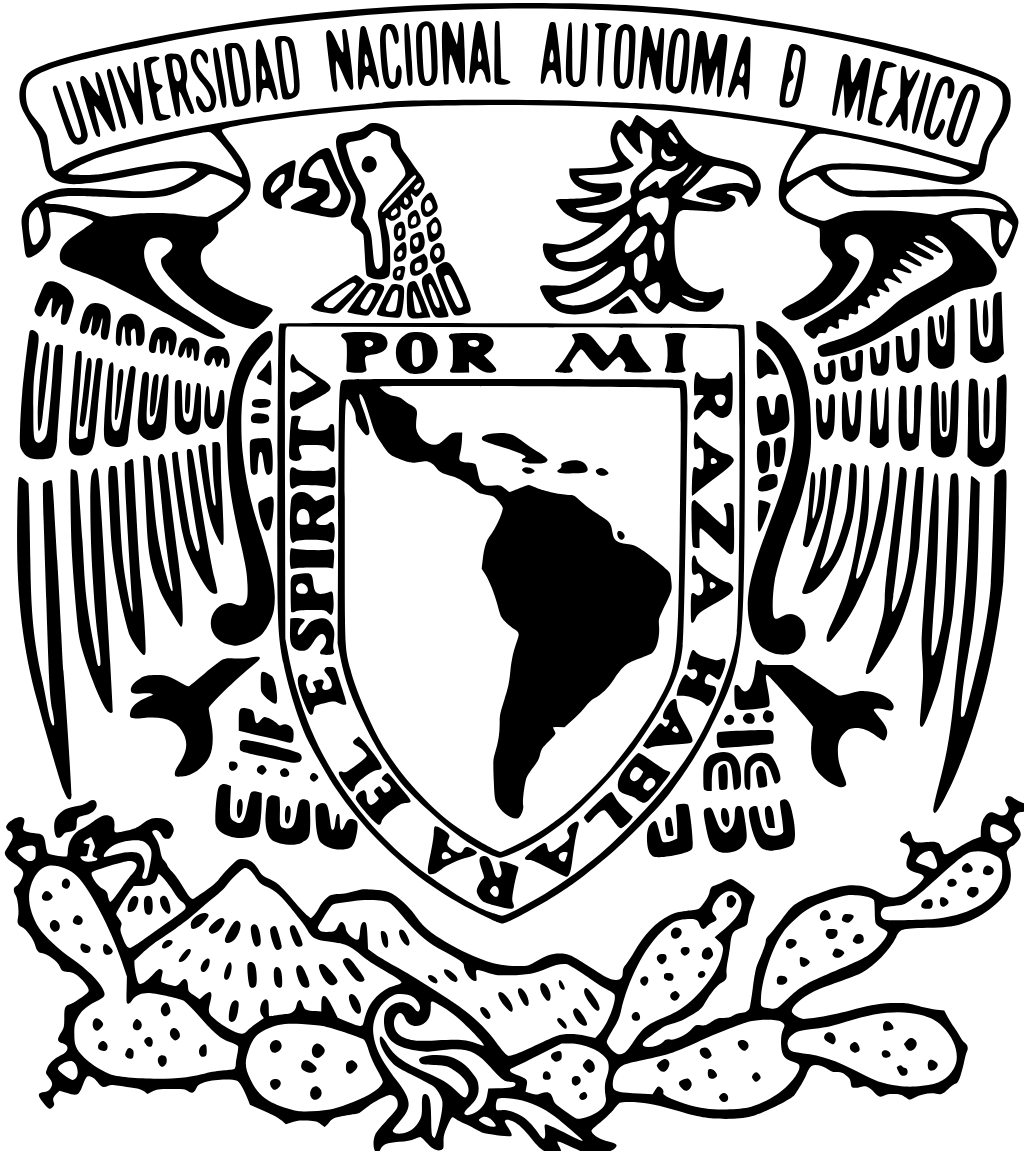 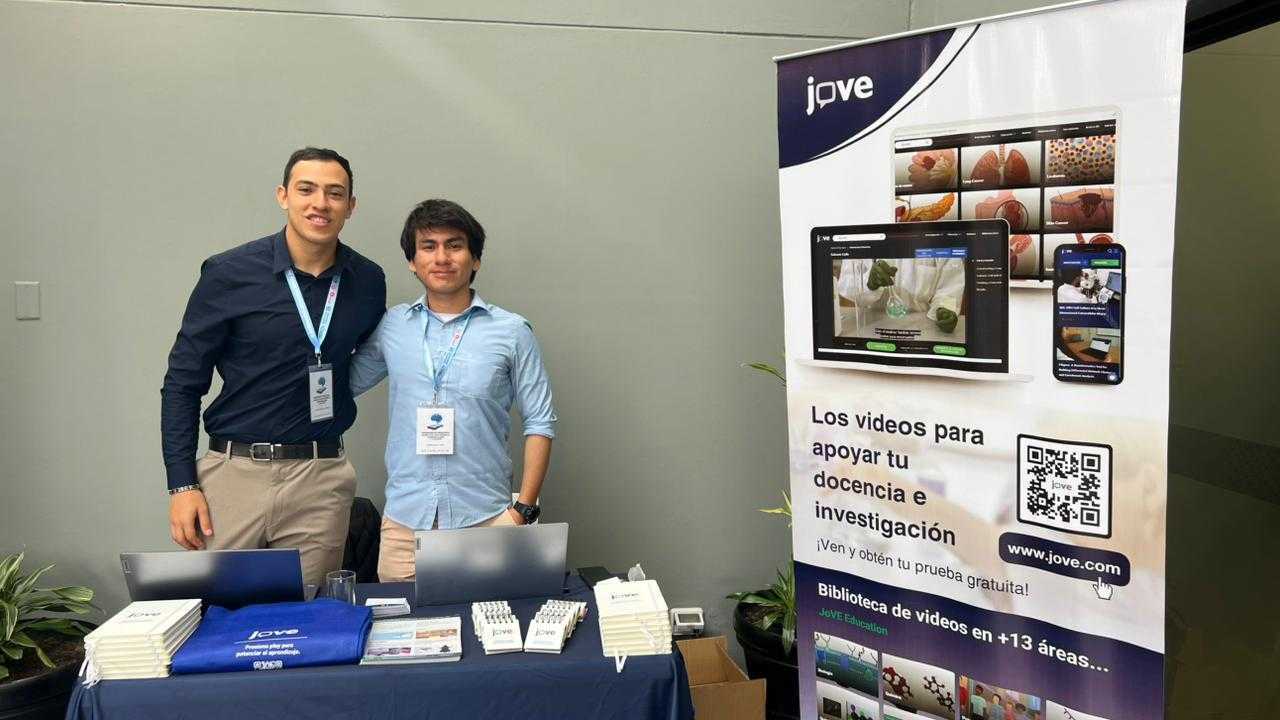 alejandro.villamizar@jove.com
jairo.silva@jove.com
Alejandro 
Lopez de Mesa
Jairo Silva
Especialista Académico
Associate Account Manager